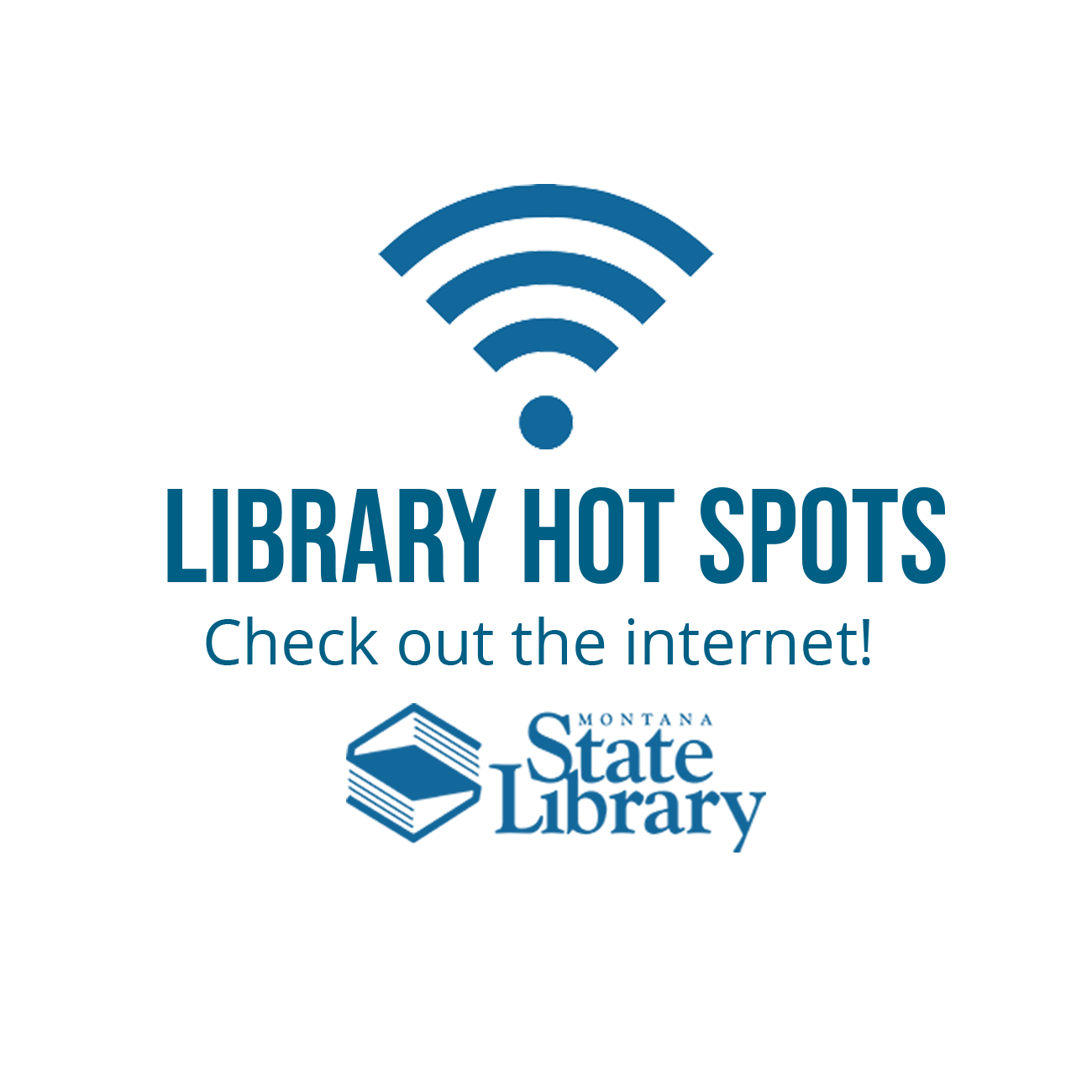 Facebook Post Social Media Template

You can drag things around to reposition, and replace the highlighted yellow text

To download as an image (either PNG or JPG), go to “File”  “Save A Copy” and select either PNG or JPGJPG from the file types listed under the file name box. 

You can then crop the PNG or JPG to get rid of the gray areas
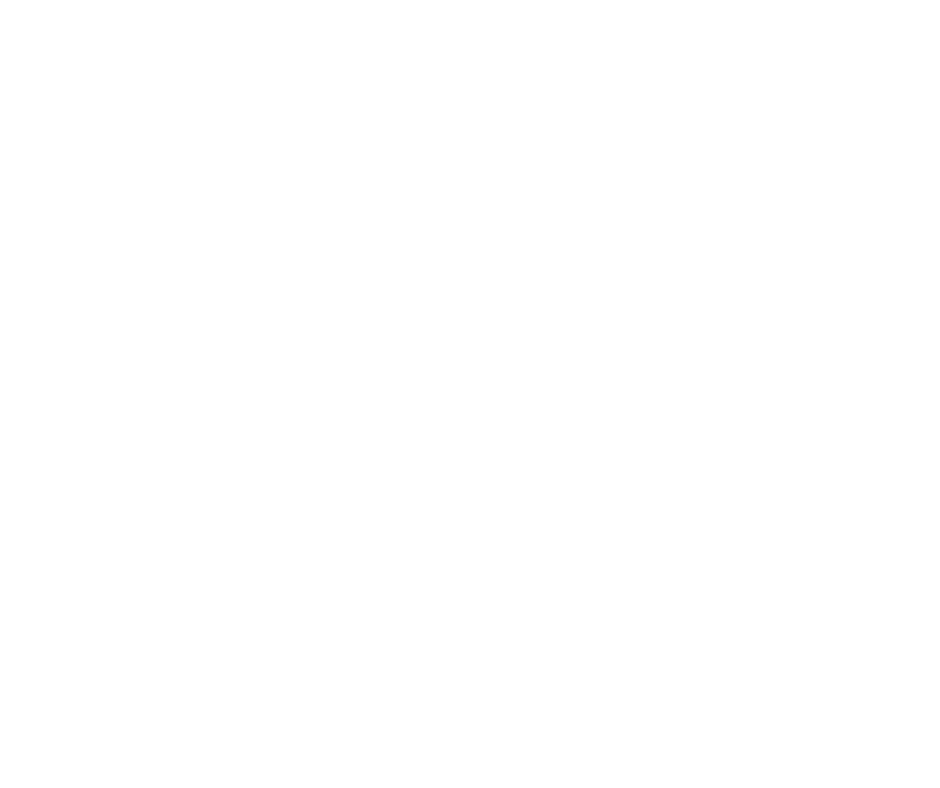 Add your library’s logo
Need internet access at home? [Insert Library Name] now has hot spots available for checkout!
[2 week] check out periods
You can connect any device (smartphone, laptop, tablet)
Any library card holder [18+] can check out a hot spot
Contact the library for more information!
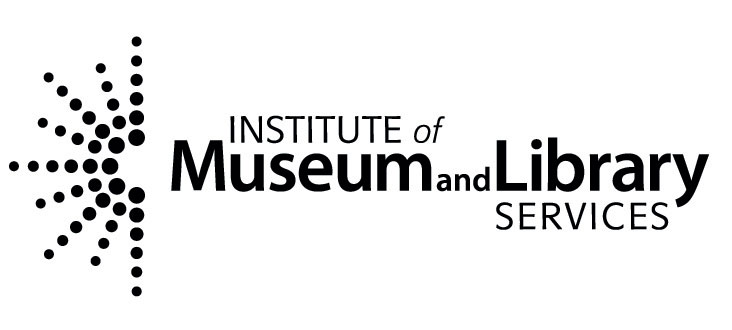 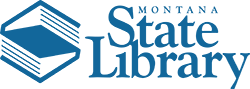 Instagram Post Social Media Template

You can drag things around to reposition, and replace the highlighted yellow text

To download as an image (either PNG or JPG), go to “File”  “Save A Copy” and select either PNG or JPGJPG from the file types listed under the file name box. 

You can then crop the PNG or JPG to get rid of the gray areas
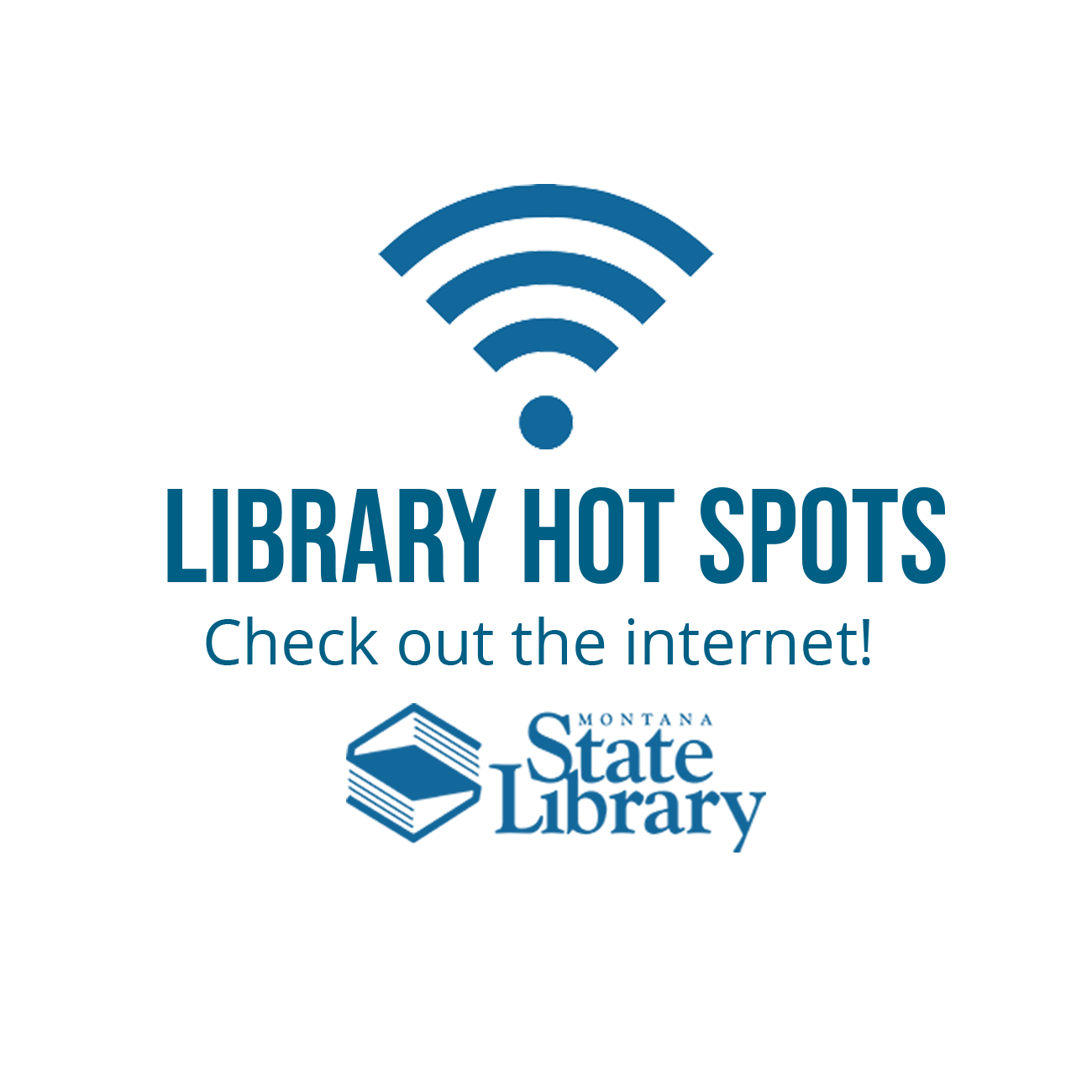 Add your library’s logo
Hot Spots Available for Check Out!
[2 week] check out periods
You can connect any device (smartphone, laptop, tablet)
Any library card holder [18+] can check out a hot spot
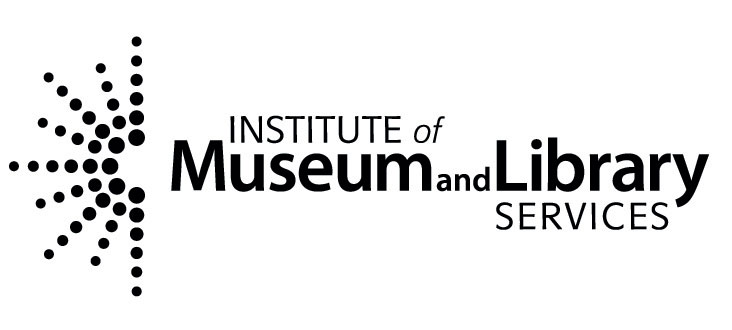 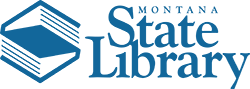